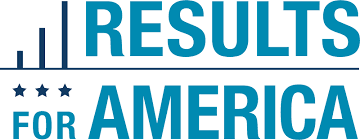 Connecting Resources to Results:Outcomes-oriented Approaches in Workforce
A conversation with RFA Workforce Fellows
February 25, 2020
Purpose
Provide background on outcomes-oriented workforce efforts to improve long-term outcomes
Review example of Third Sector’s partnership with a workforce agency to implement outcomes-based contracting
Share initial steps workforce agencies can take to apply outcomes-based approaches
www.thirdsectorcap.org         		 © THIRD SECTOR CAPITAL PARTNERS, INC.
2/21/20
1
Introduction
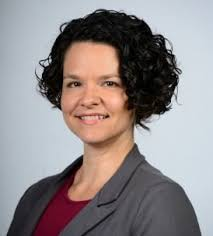 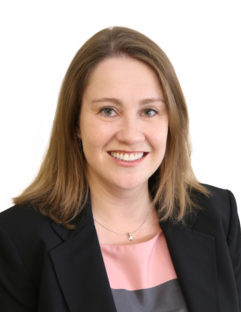 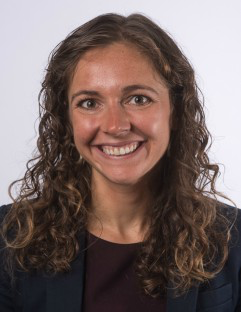 Yelena Danziger
Director
Third Sector
ydanziger@thirdsectorcap.org
Celeste Richie
VP, Workforce Development
Results for America
celeste@results4america.org
H. Kay Howard
Director
Third Sector
hhoward@thirdsectorcap.org
www.thirdsectorcap.org         		 © THIRD SECTOR CAPITAL PARTNERS, INC.
2/21/20
2
Contents
What is an outcomes-based approach? 
Case study of an outcomes-oriented workforce project
Possible next steps and questions to consider
www.thirdsectorcap.org         		 © THIRD SECTOR CAPITAL PARTNERS, INC.
2/21/20
3
Outcomes-oriented approaches align policy, dollars, data, and services around improved outcomes for communities
Anatomy of an Outcomes Orientation
Implement policies that link funding to outcomes, providing increased flexibility and transparency in spending of taxpayer dollars
Evaluate the effect of services on outcomes to inform policy decisions, improving the efficiency and effectiveness of spending over time
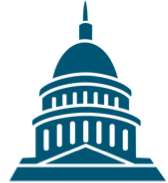 POLICY
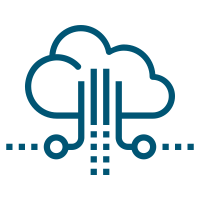 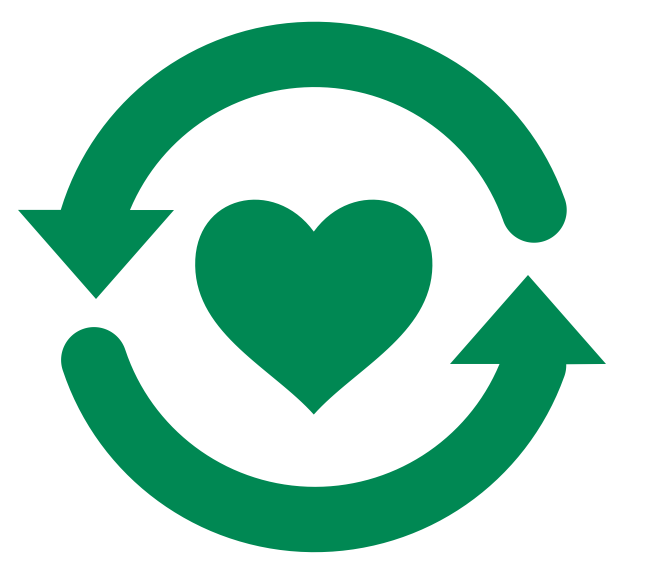 DATA
DOLLARS
BETTER OUTCOMES
Share data to support service delivery focused on outcomes, allowing providers to align services with the needs of their community
Utilize contracts to leverage flexible funding by creating incentives for coordination, innovation, and continuous improvement in services
SERVICES
www.thirdsectorcap.org            	 © THIRD SECTOR CAPITAL PARTNERS, INC.
2/21/20
4
4
Third Sector has supported state and local agencies to deploy $806M in public funding via outcomes contracts
Third Sector’s mission is to accelerate the transition to a performance-driven social sector
Sample Outcomes Prioritized
in Workforce Contracts
Improved Educational Functioning Level
High School Equivalency
English Language Proficiency
Measurable Skill Gain
Nationally-recognized Credential Attainment
12+ College Credits
Job Placement
Job Retention (30, 90, & 180 days)
Wages (above minimum wage or Area Median Income)
Wage growth over time
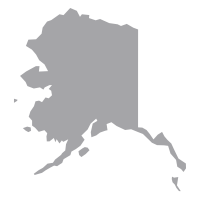 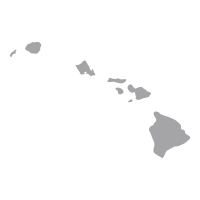 Third Sector Engagements
Workforce-focused Projects
www.thirdsectorcap.org            	 © THIRD SECTOR CAPITAL PARTNERS, INC.
2/21/20
5
5
Outcomes-oriented contracting offers a range of benefits to workforce boards, service providers, job-seekers, and employers
Traditional vs. Outcomes-Based Contracting
Traditional Contracting
Outcomes-Based Contracting
Periodic Enrollment
Coordination and Outreach
Partners use data to coordinate proactive recruitment and referrals of specific, underserved populations
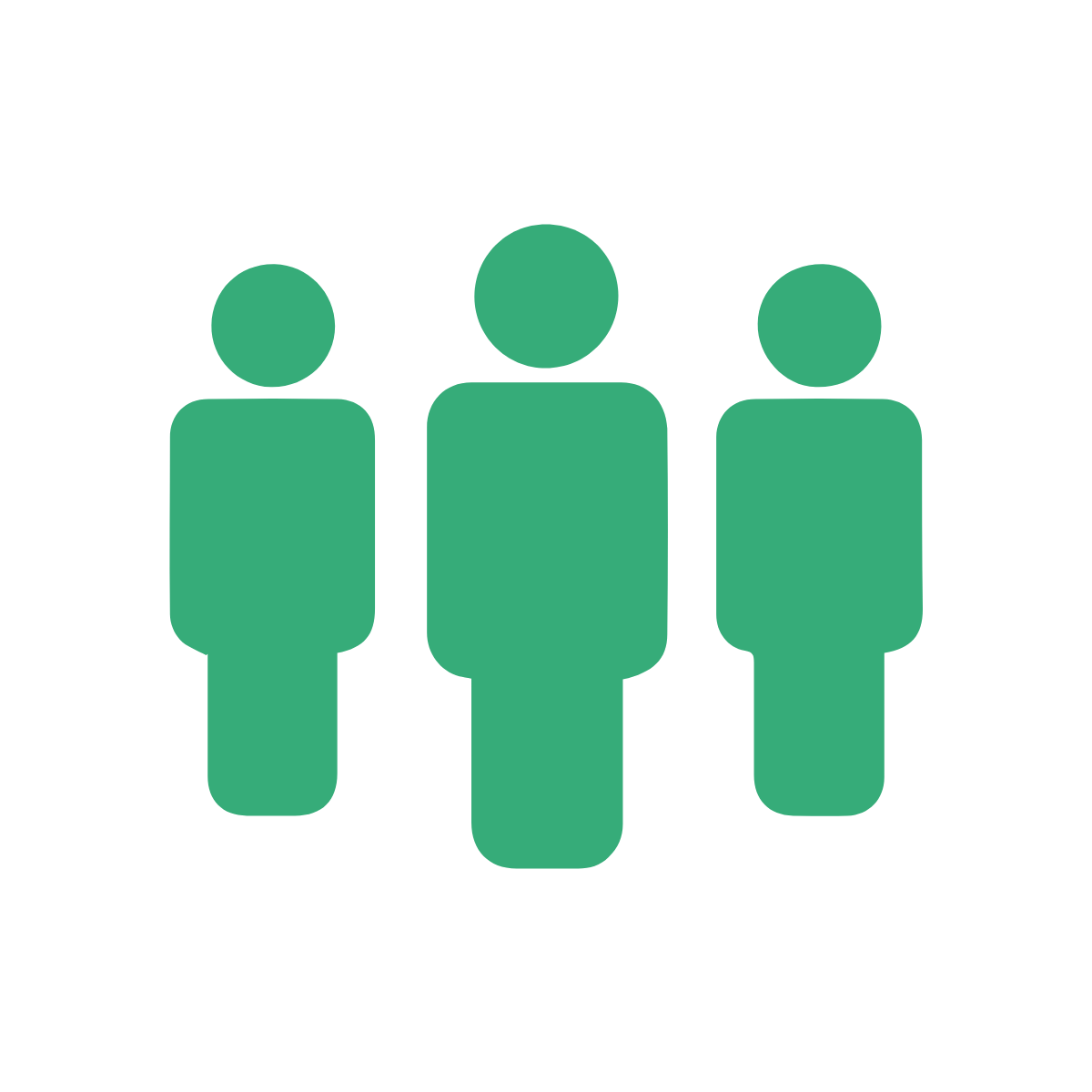 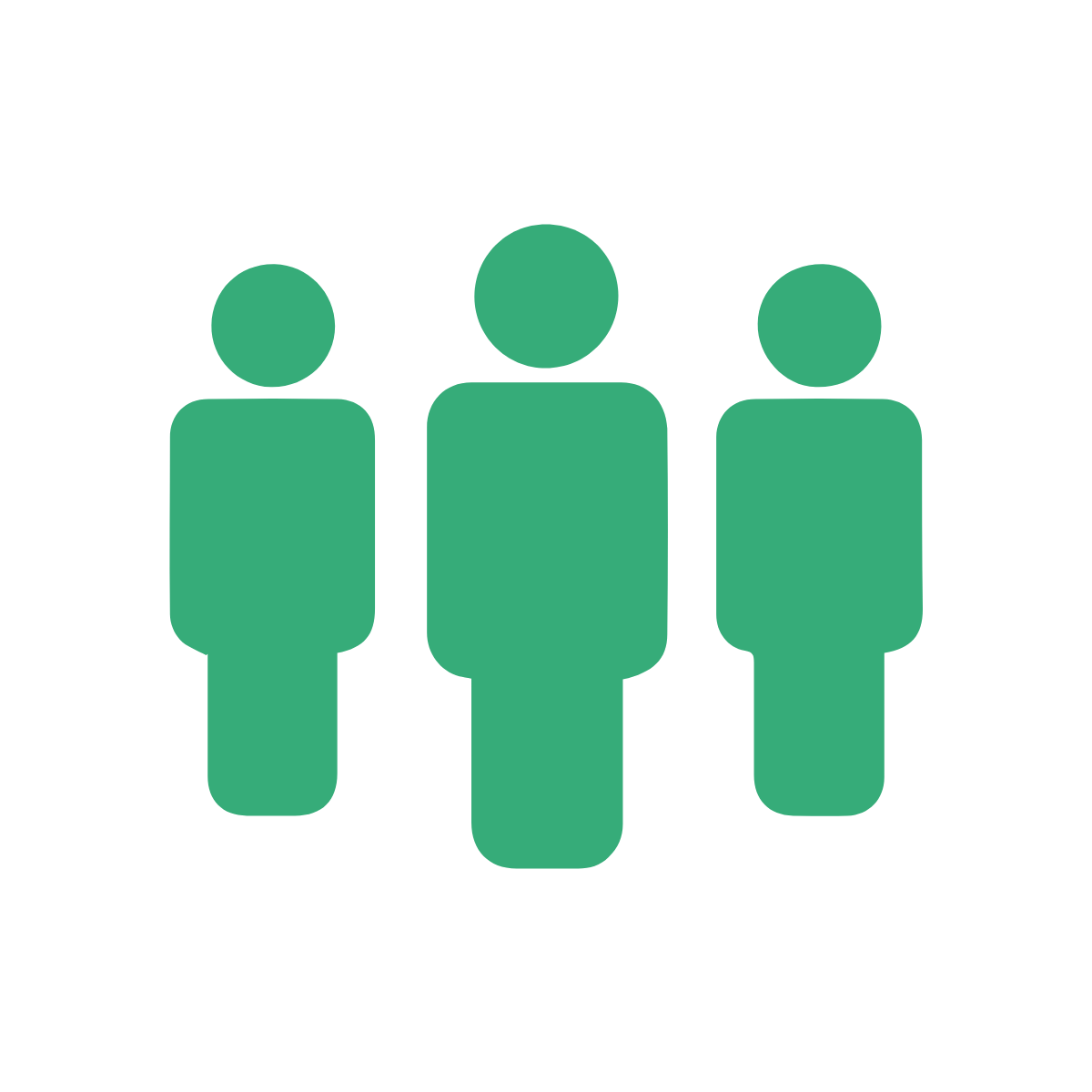 Providers serve clients who walk in the door
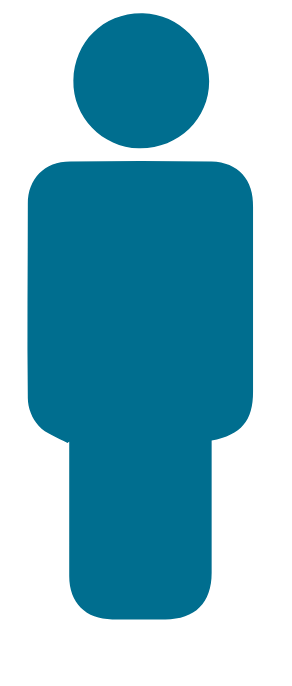 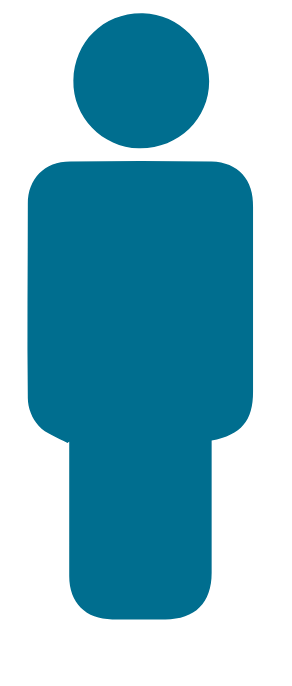 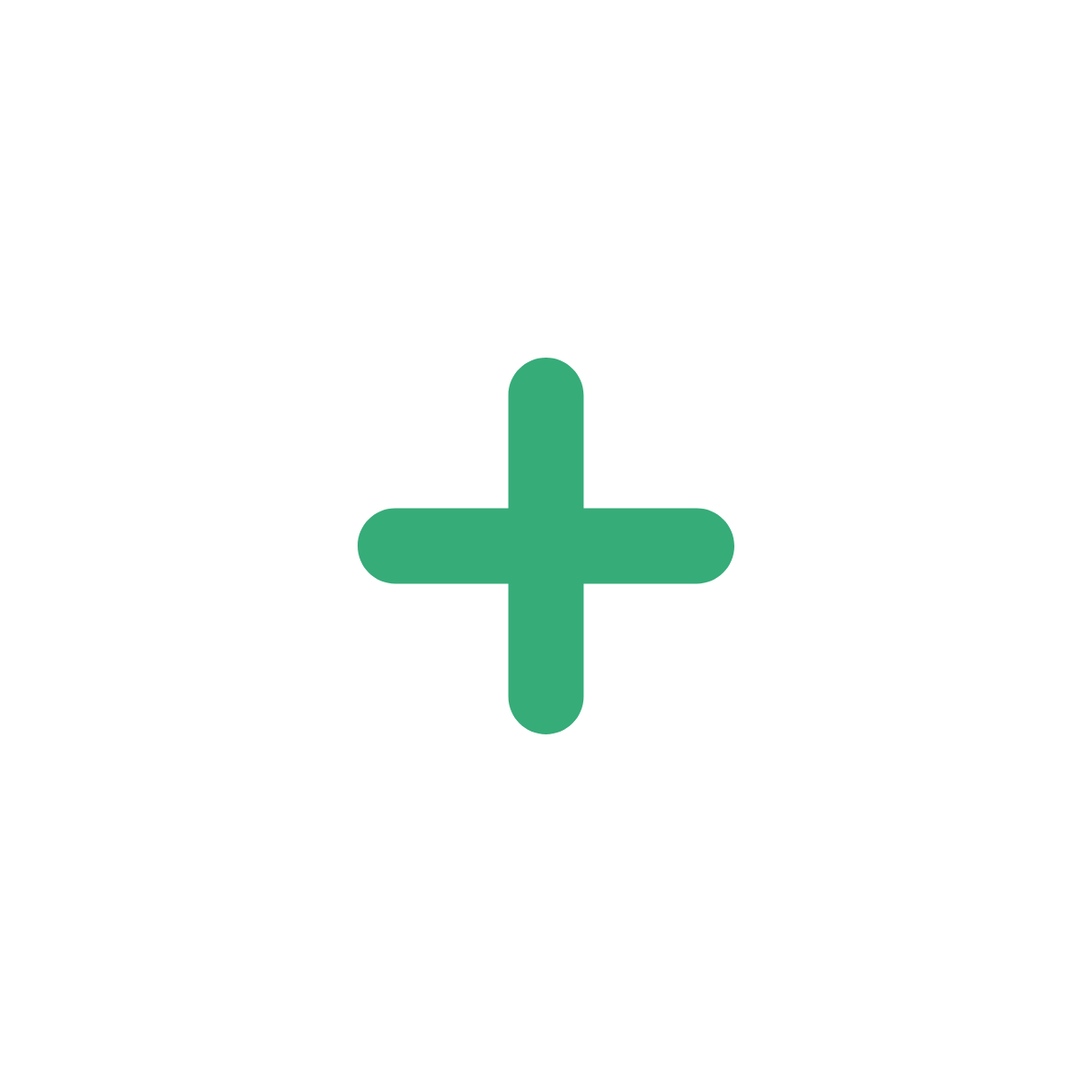 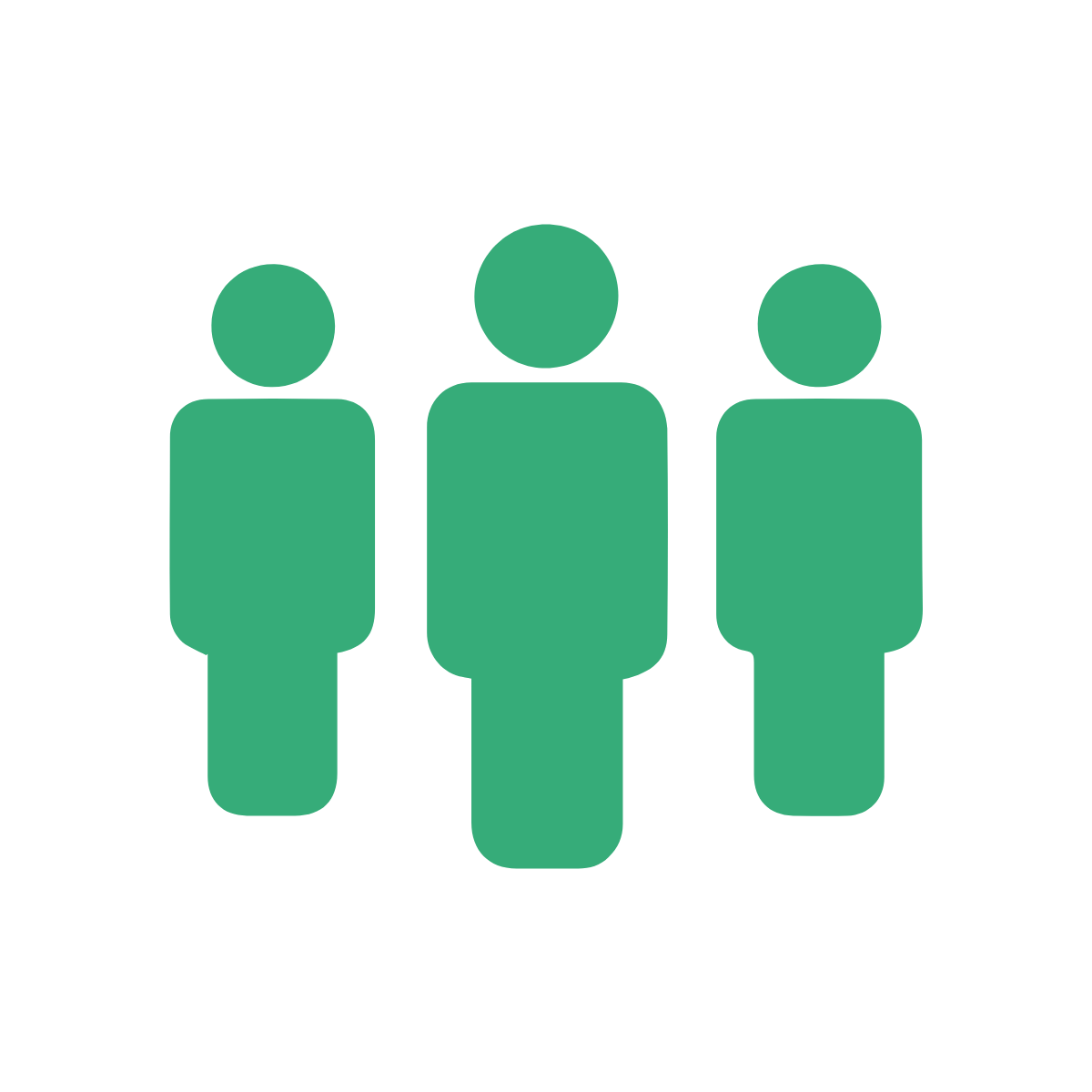 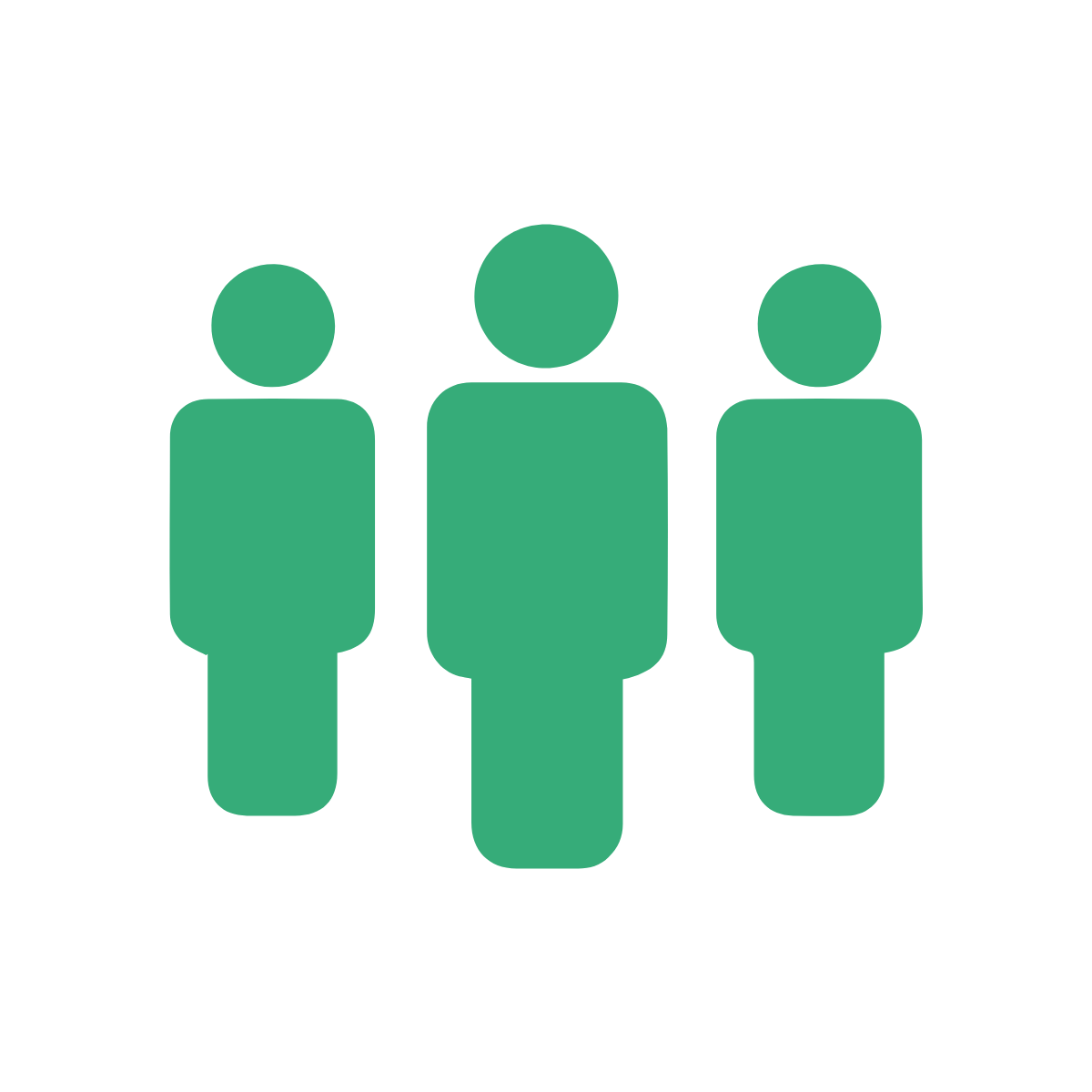 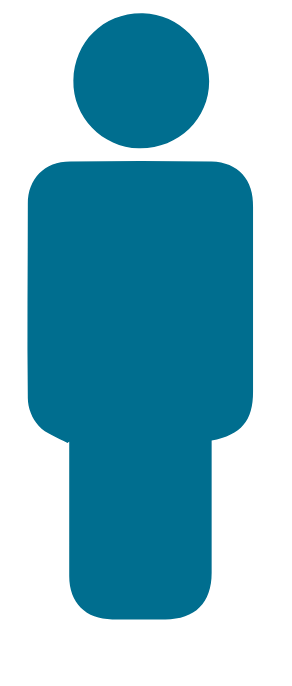 Prescriptive Services
Flexibility to Customize Services
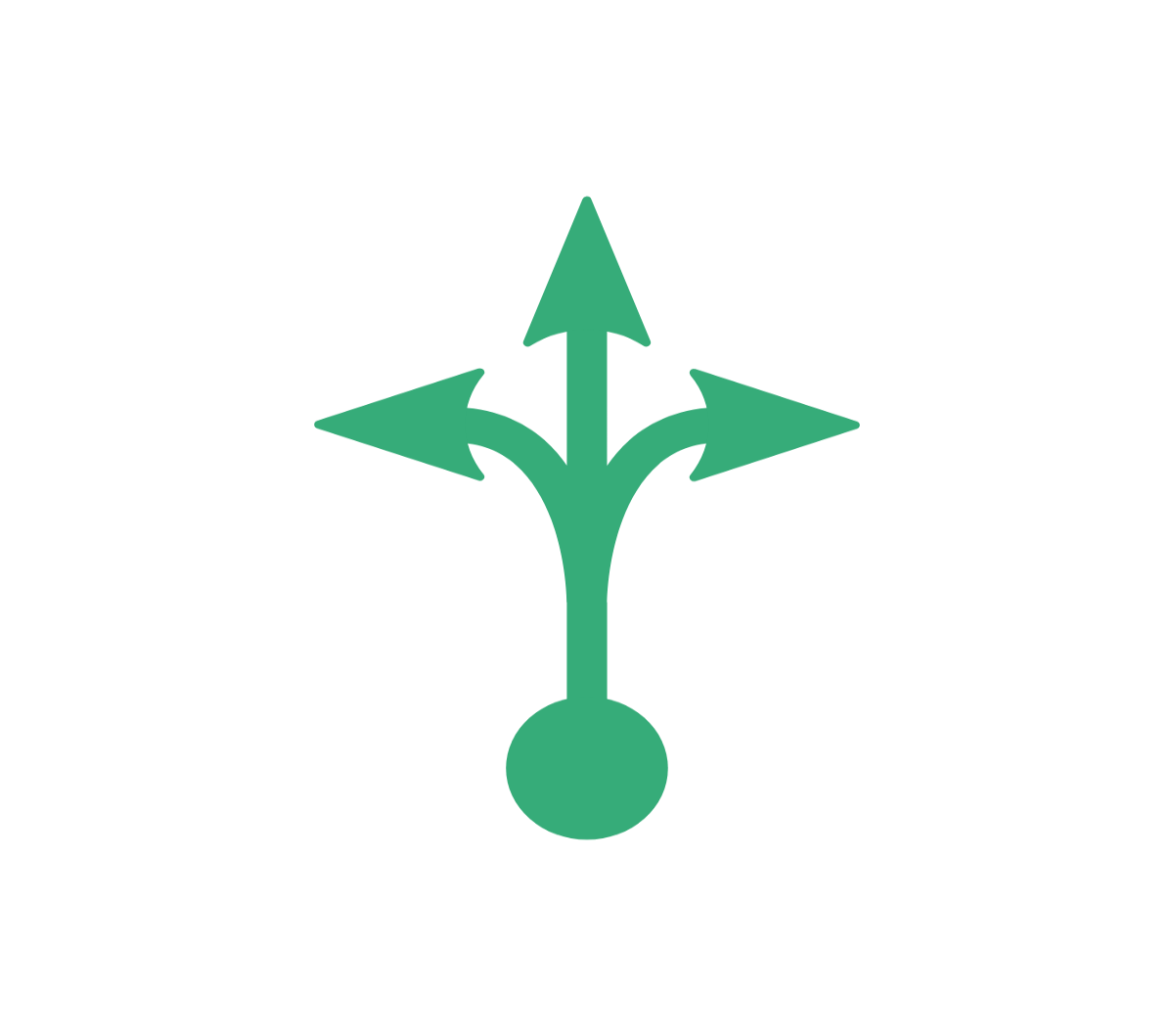 Providers funded for delivering specific, prescribed service components
Providers have flexibility to adapt evidence-informed services to local context and client needs
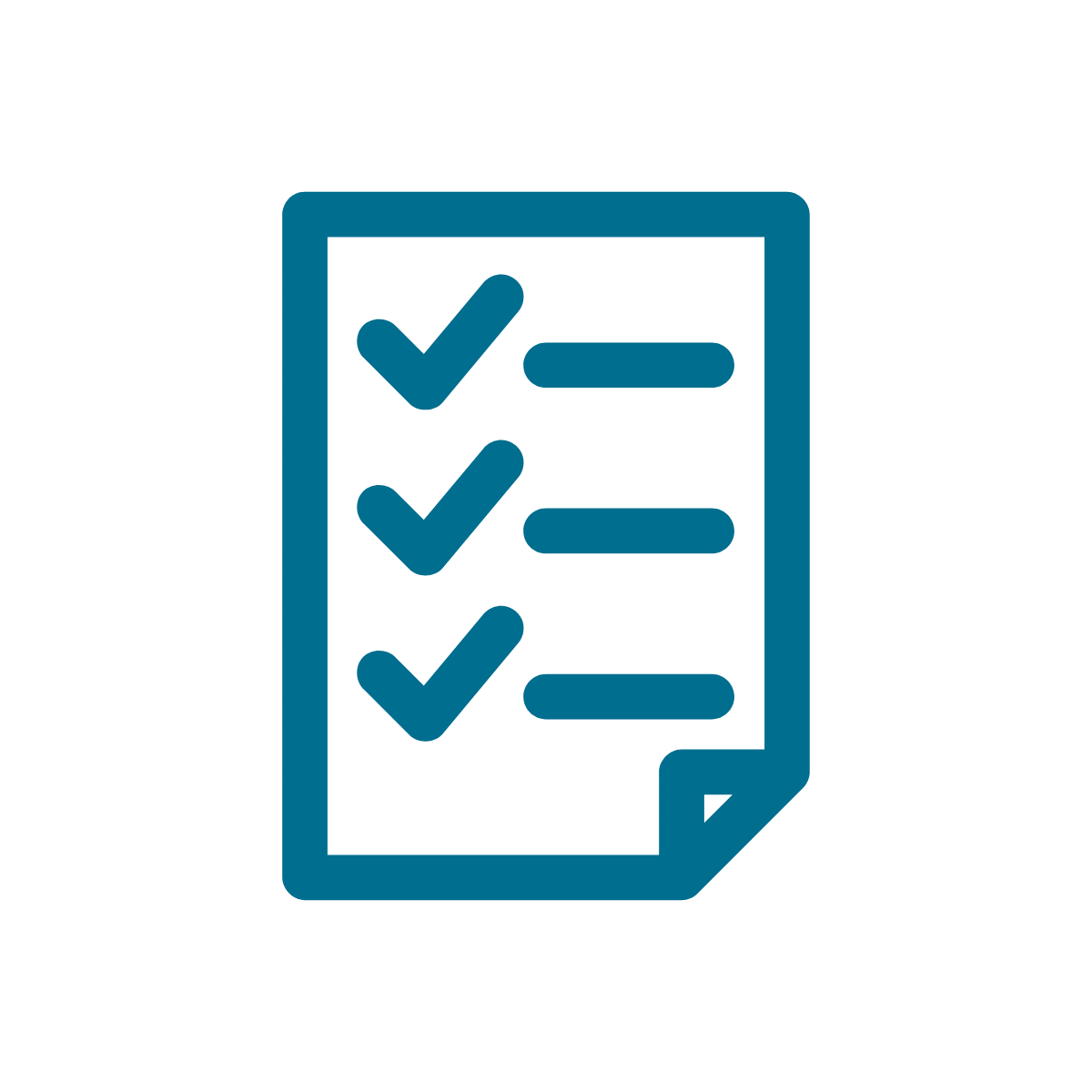 Ad Hoc Data Gathering
Outcomes Tracking & Data Sharing
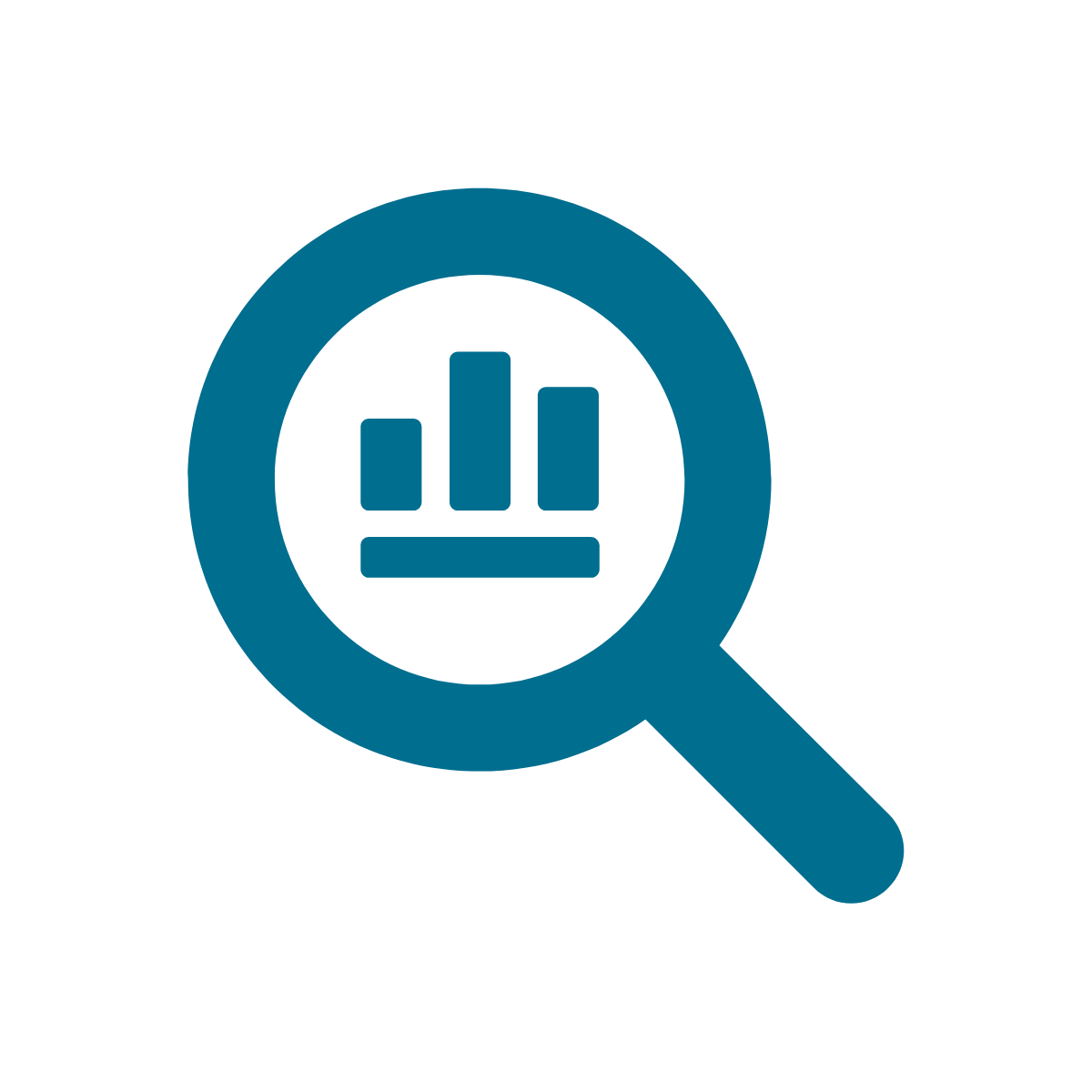 Education and employment outcomes are tracked in real time and data is shared across agencies
Minimal, self-reported data is tracked at the beginning and end of services
Cost Reimbursement
Financial and Nonfinancial Incentives
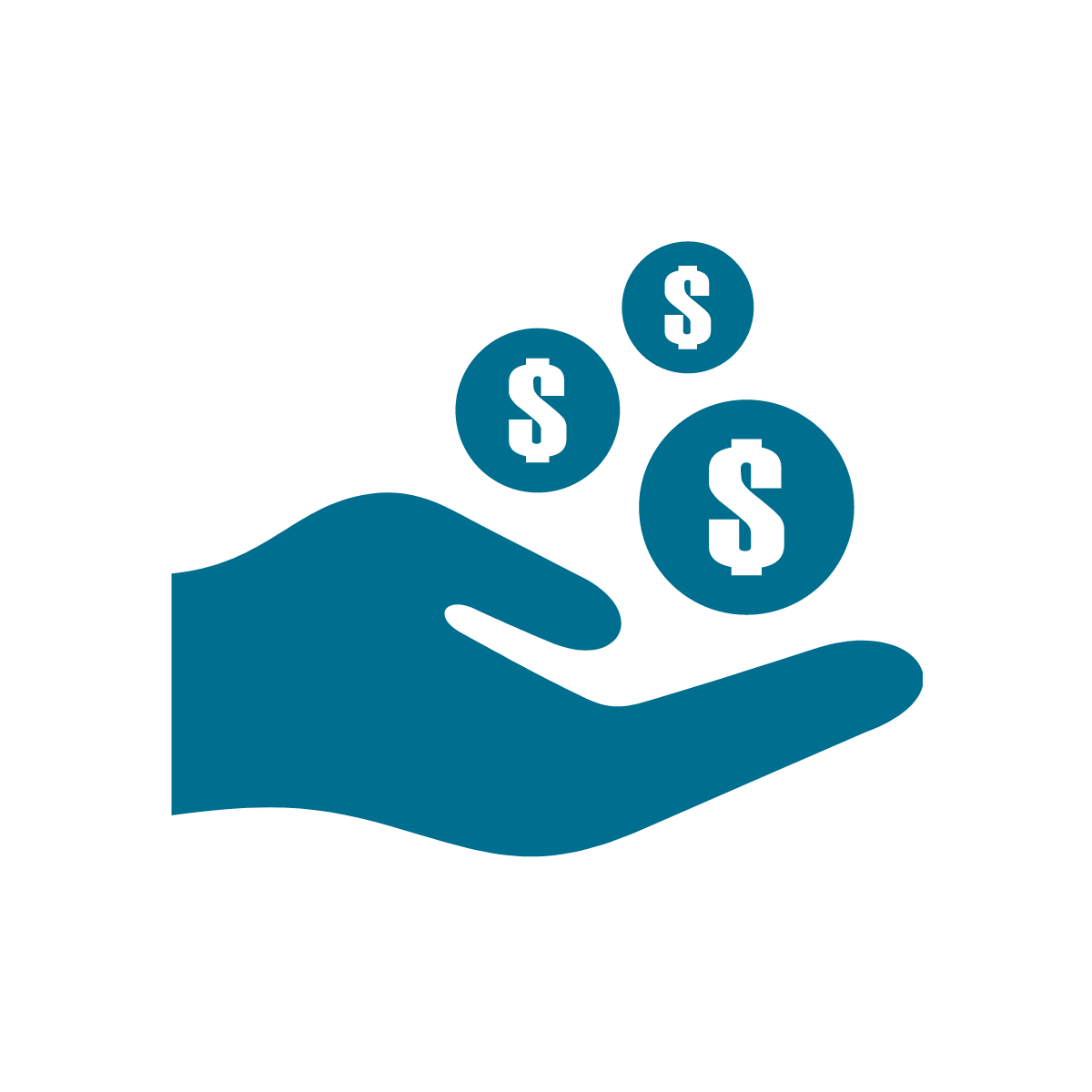 Providers earn financial and/or nonfinancial benefits for measurable results
Providers are reimbursed for time and materials
www.thirdsectorcap.org            	 © THIRD SECTOR CAPITAL PARTNERS, INC.
2/21/20
6
6
There are benefits to outcomes-oriented contracting, but there are also risks involved with taking a rapid, one-size-fits-all approach to contracts
Outcomes Oriented Contracting Concerns – The 4 C’s*
Capacity
Creaming
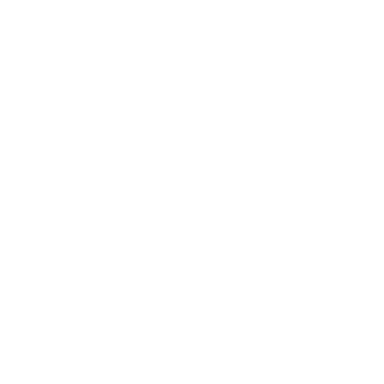 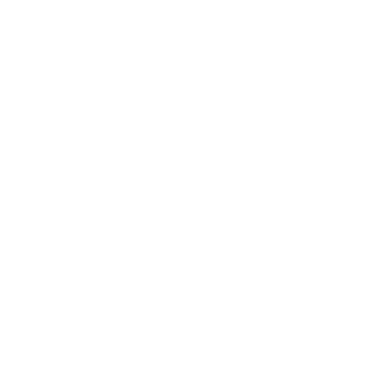 Cheating
Contracting
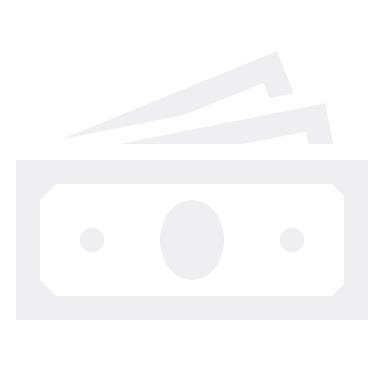 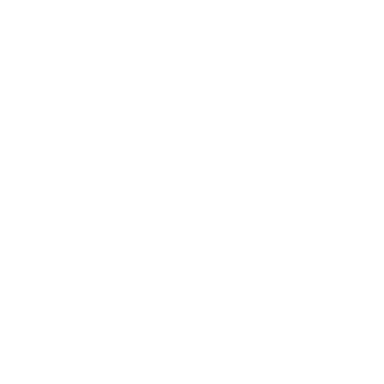 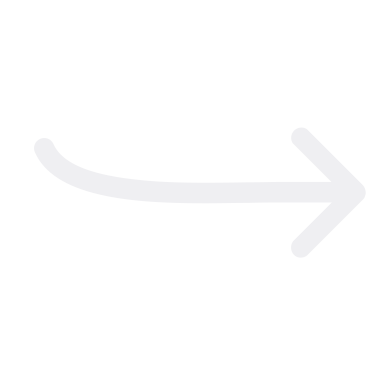 * Coined by Jeff Turgeon, Central Region Workforce Board
www.thirdsectorcap.org         		 © THIRD SECTOR CAPITAL PARTNERS, INC.
2/21/20
7
The 4 C’s can be mitigated by embedding components of outcomes-oriented approaches gradually and in collaboration with stakeholders
What is Outcomes-Orientation?
Stakeholder Engagement
All components are developed in close collaboration with a community of agencies, funders, providers, and service recipients
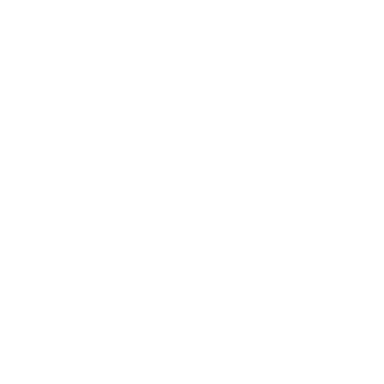 Goals
The funder and provider identify goals they collectively want to achieve for a defined population
Both the funder and the provider will measure progress against quantifiable metrics
Metrics
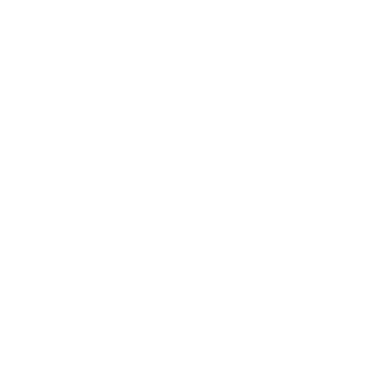 Data Sharing & Evaluation
The funder and provider collect and share data on those metrics during the contract period (and afterwards) to ensure accountability
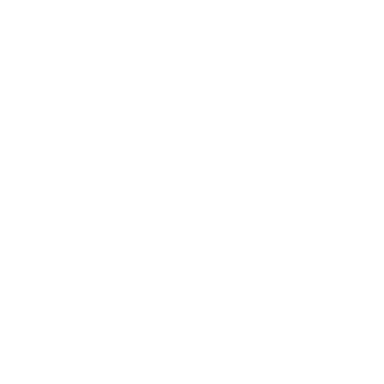 Continuous Improvement Process
The funder will give providers flexibility to access and learn from data, innovate, and continually improve outcomes
The funder will reward providers that meet or exceed outcomes goals through a customized incentive structure that may include financial & non-financial incentives
Incentive Structures
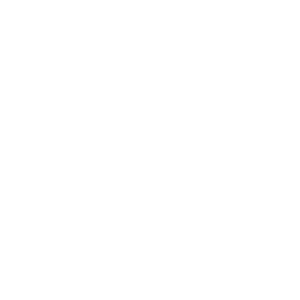 www.thirdsectorcap.org         		 © THIRD SECTOR CAPITAL PARTNERS, INC.
2/21/20
8
Today we’ll highlight components that can be used to drive a focus on long-term outcomes before considering incentive structures
Outcomes-oriented Components for Short-Term Implementation
1
GOALS
2
METRICS
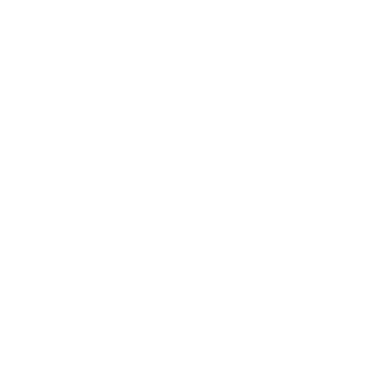 STAKEHOLDER ENGAGEMENT
3
DATA SHARING & EVALUATION
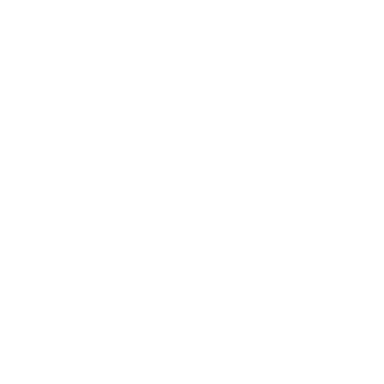 4
CONTINUOUS IMPROVEMENT PROCESS
5
INCENTIVE STRUCTURES
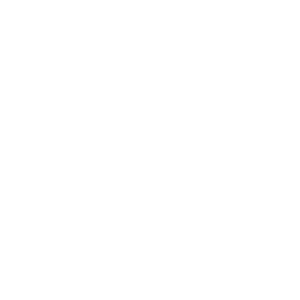 www.thirdsectorcap.org         		 © THIRD SECTOR CAPITAL PARTNERS, INC.
9
2/21/20
Workforce agencies already have outcomes-oriented building blocks in place through WIOA approaches
Outcomes-Oriented Approach
WIOA Approach
Stakeholder Engagement
Demand-Driven Workforce System: Creating a system that is responsive to the needs of employers and the labor market
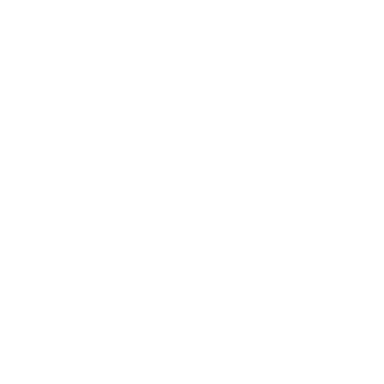 State and Local Plans: Goals and/or priority populations outlined in approved WIOA plans
Goals
Metrics
Common measures: Employment 2nd/4th Q after exit, credential attainment, median earnings 2nd Q after exit, etc.
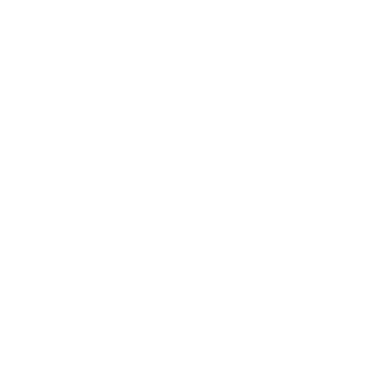 Data sharing & evaluation
Data reporting: Regular data collection and reporting to state and local WDBs and U.S. DOL
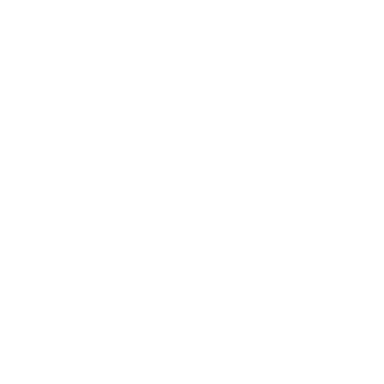 Continuous improvement process
The funder will give providers flexibility to access and learn from data, innovate, and continually improve outcomes
Funder rewards providers that meet or exceed outcomes goals & measurably improve lives
Incentive structures
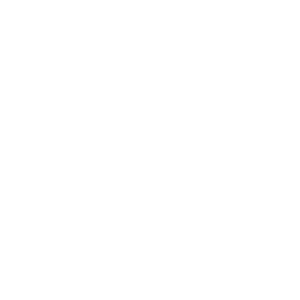 www.thirdsectorcap.org         		 © THIRD SECTOR CAPITAL PARTNERS, INC.
10
2/21/20
Contents
What is an outcomes-based approach? 
Case study of an outcomes-oriented workforce project
Possible next steps and questions to consider
www.thirdsectorcap.org         		 © THIRD SECTOR CAPITAL PARTNERS, INC.
2/21/20
11
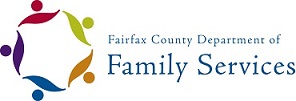 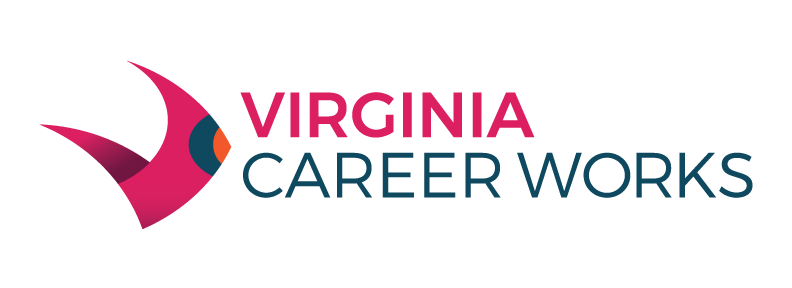 Northern Virginia saw outcomes orientation as an opportunity to reach more underserved youth and better meet their unique needs
Northern Virginia Workforce Project
Traditional Contracting
Outcomes-Based Contracting
Periodic Enrollment
Coordination and Outreach
Less than 5% of youth being served were foster care or justice-involved
30% of youth being served are foster care and justice-involved
Ad Hoc Data Gathering
Outcomes Tracking
Outcomes not tracked for foster care and justice-involved youth
Employment and academic outcomes tracked quarterly
Performance Payments
Cost-Reimbursement
Provider reimbursed for time and materials
Up to $150K in payments for program outcomes during and after intervention period
www.thirdsectorcap.org         		 © THIRD SECTOR CAPITAL PARTNERS, INC.
2/21/20
12
12
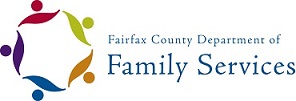 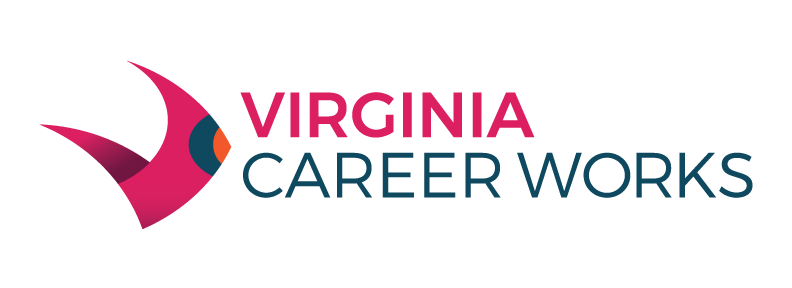 Northern Virginia’s outcomes-oriented approach incentivizes improved education and employment outcomes for underserved youth
Northern Virginia Workforce Project
Traditional Contracting
Outcomes-Based Contracting
Periodic Enrollment
Coordination and Outreach
Less than 5% of youth being served were foster care or justice-involved
30% of youth being served are foster care and justice-involved
Ad Hoc Data Gathering
Outcomes Tracking
Outcomes not tracked for foster care and justice-involved youth
Employment and academic outcomes tracked quarterly
Performance Payments
Cost-Reimbursement
Provider reimbursed for time and materials
Planned for $150K in bonus payments for outcomes during and after intervention period
www.thirdsectorcap.org         		 © THIRD SECTOR CAPITAL PARTNERS, INC.
2/21/20
13
13
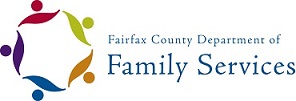 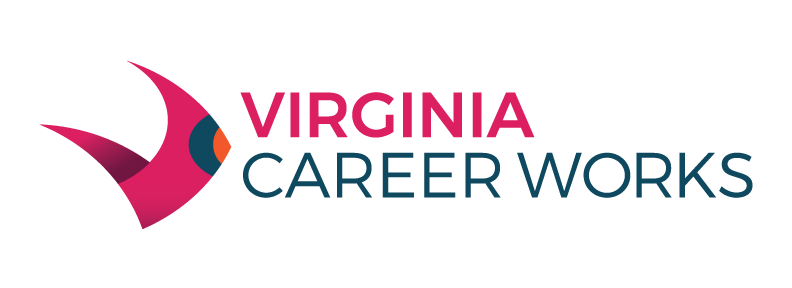 Northern Virginia explored incentivizing a mix of outputs, and outcomes to promote enrollment of harder-to-serve youth
Inputs
Outputs
Short-Term Outcomes
Long-Term Outcomes
Program costs for three years
Cost Reimb.
Measurable skill gains during program 
Youth placed in employment, training, or education 2Q after exit
Attainment of degree or certificate 4Q after exit 
Youth placed in employment, training, or education 4Q after exit
Payment Outcomes
Increased enrollment of previously underserved justice and foster care youth
Increased stakeholder collaboration
Increased data sharing
Lessons learned on an underserved population leading to service improvements
Reduction in recidivism rates and time spent incarcerated
Decrease in use of TANF, SNAP, and Medicaid
Other Priority Outcomes
www.thirdsectorcap.org         		 © THIRD SECTOR CAPITAL PARTNERS, INC.
2/21/20
14
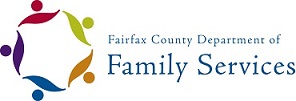 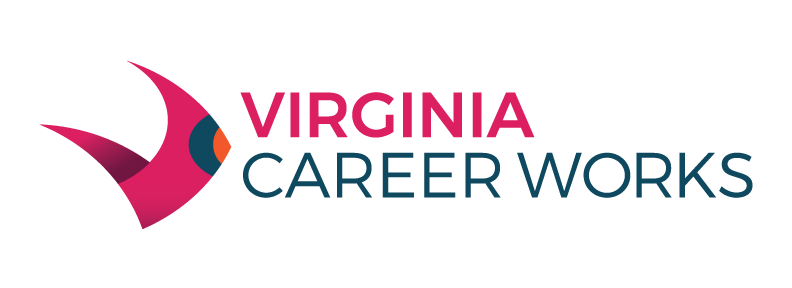 A focus on outcomes created increased outreach and collaboration among referral partners
Trainings: Conduct bi-annual on-site staff trainings at referral partner organizations’ staff meetings on NVTI Program, eligibility criteria, and referral process
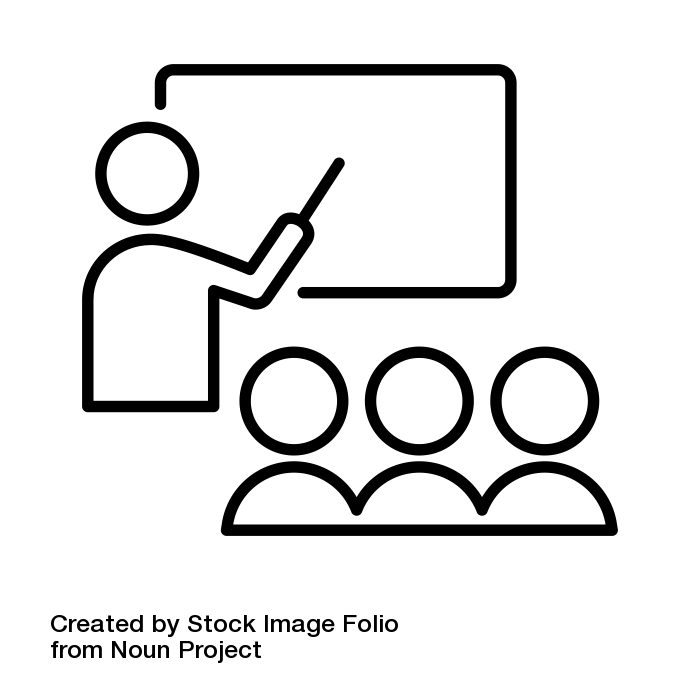 Reporting: Referral partners complete monthly reports on number of eligible youth currently in services and NVTI lead follows up and provides updates on program enrollment and performance
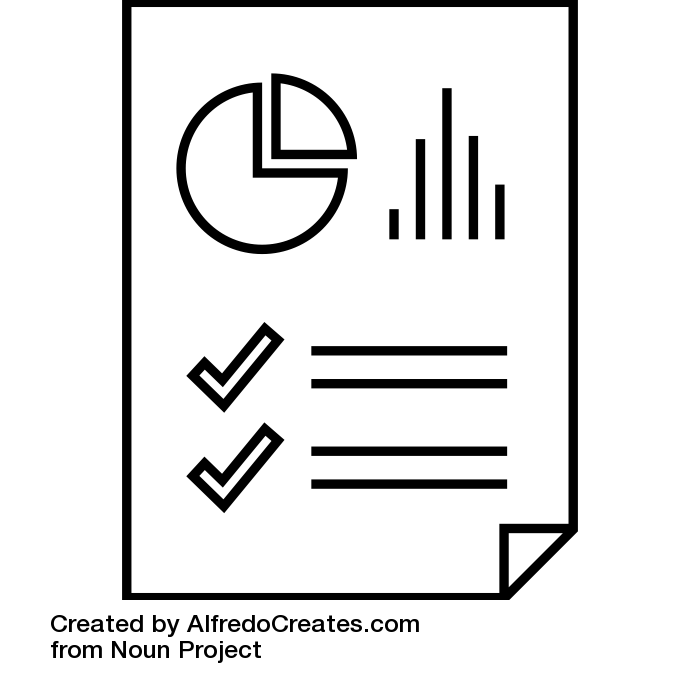 Coordination: Referral partners reach out to DFS case manager directly when there is a referral prospect
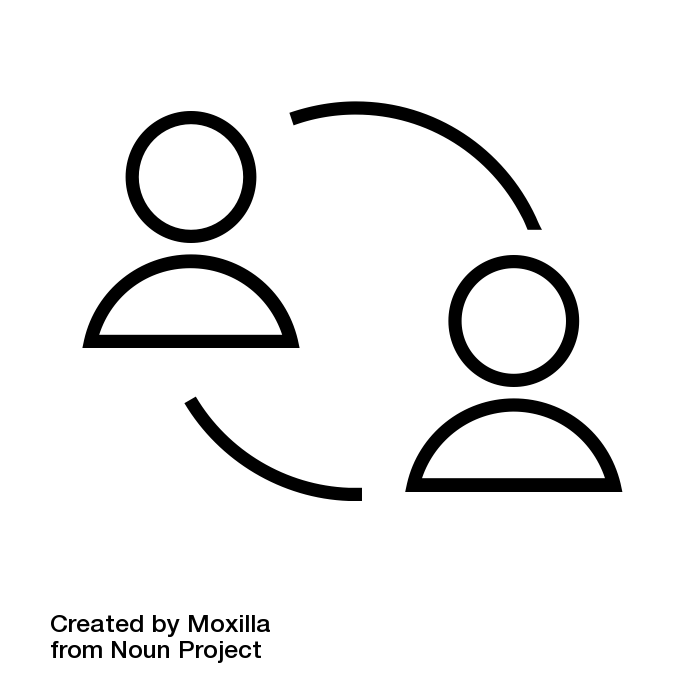 Meetings: Quarterly referral partners meeting to track progress and coordinate/improve efforts to strengthen referral process and continuous collaboration and improvement of joint programming
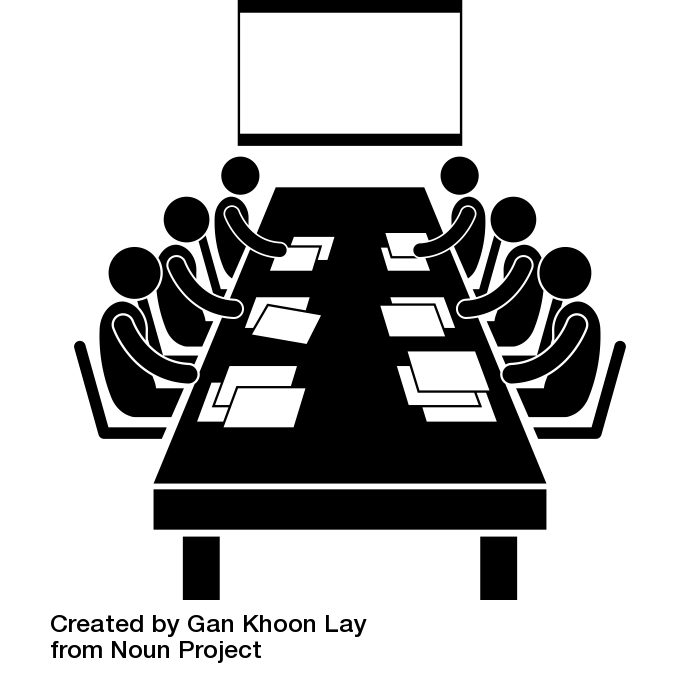 One-Stop Service Initiation: DFS Case Manager initiates WIOA enrollment services at individual referral partner facilities
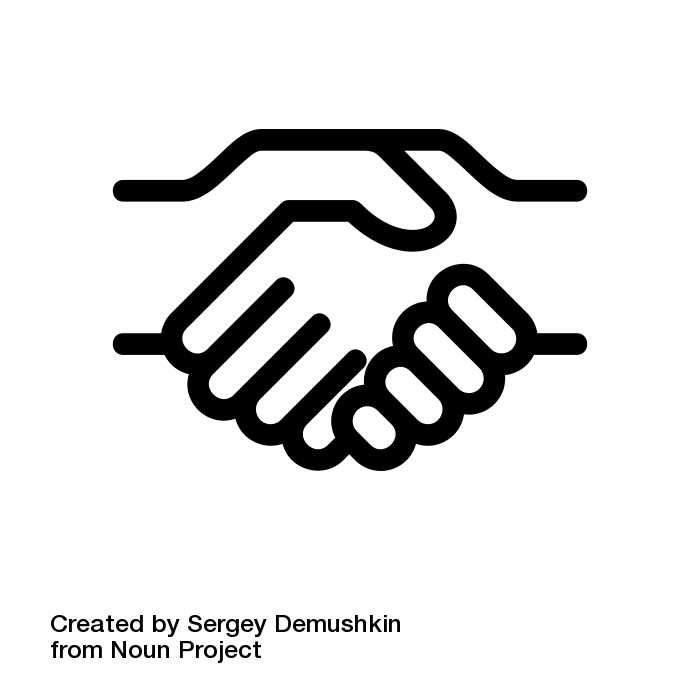 www.thirdsectorcap.org         		 © THIRD SECTOR CAPITAL PARTNERS, INC.
2/21/20
15
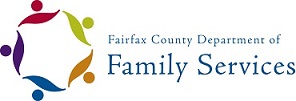 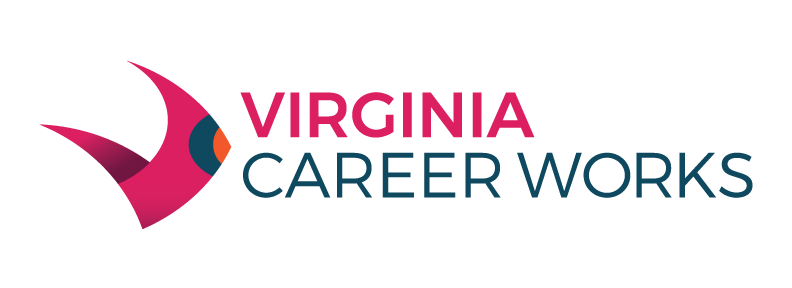 Northern Virginia has had tangible gains from using an outcomes-based approach
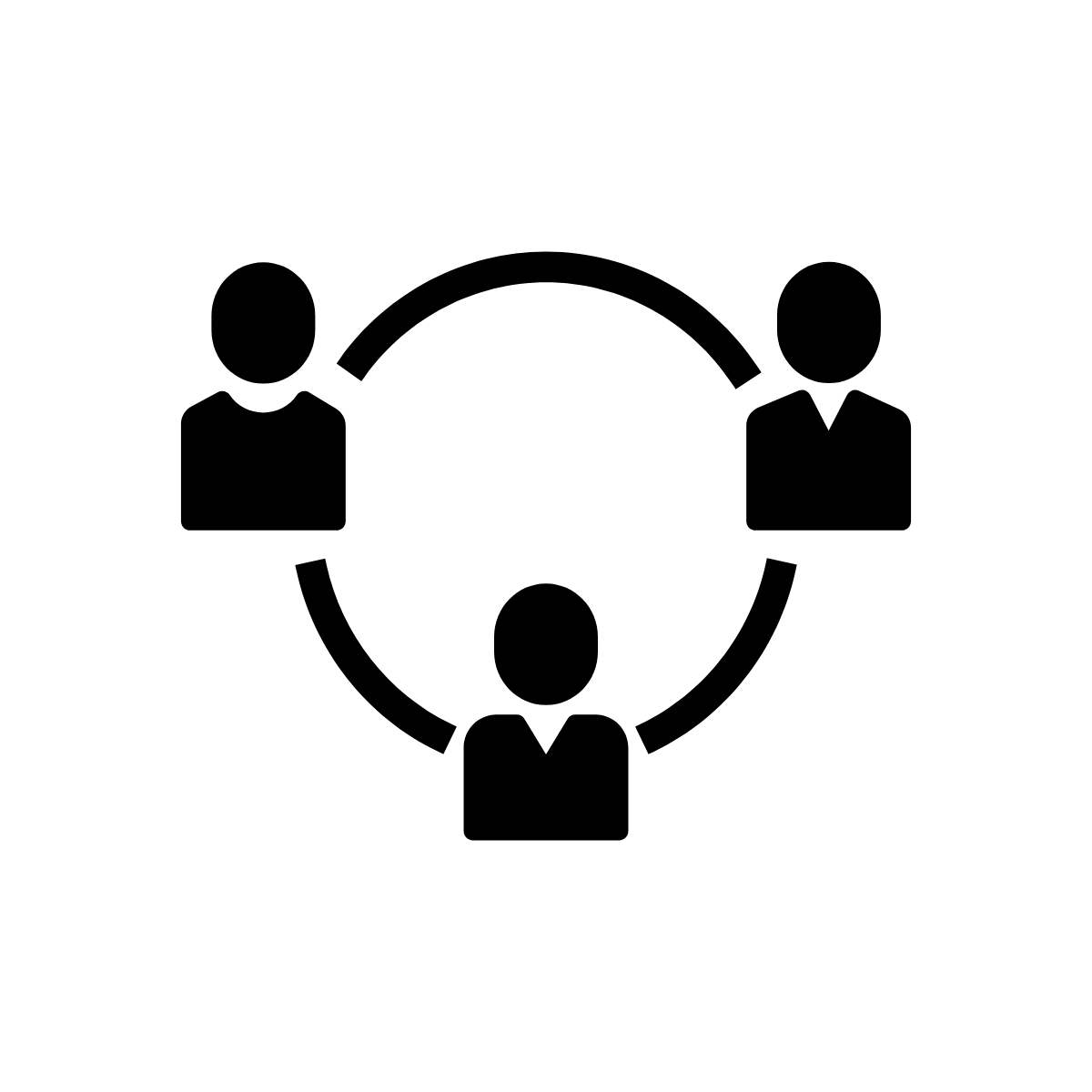 The Workforce Development Board established partnerships with justice and child welfare agencies across 3 counties to increase recruitment of underserved youth populations.
Improved coordination among stakeholders
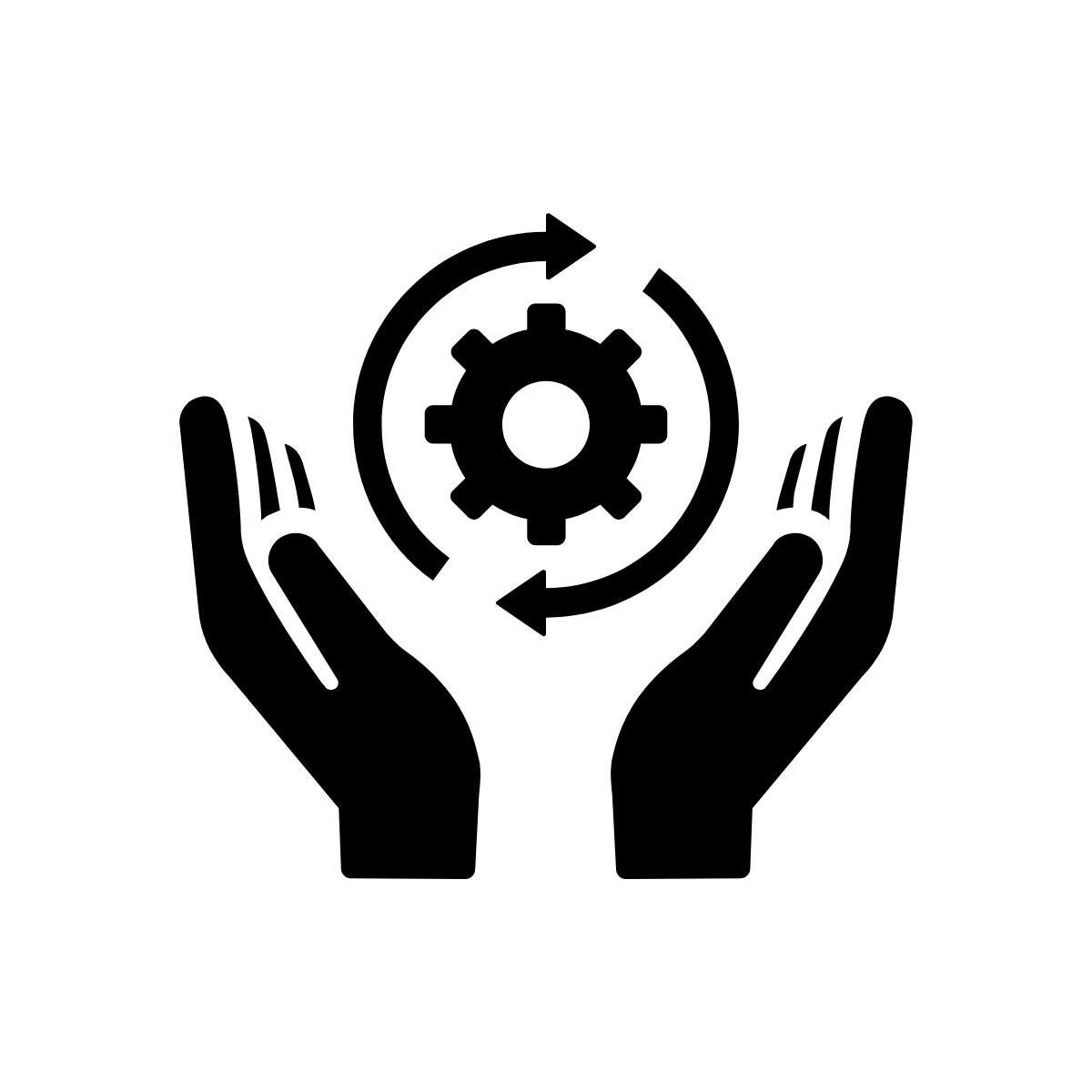 The provider purchased a van for case workers to do mobile case management where youth were receiving other social services to better meet youth where they were.
Reconfigured service models supporting outcomes achievement
As a result, the Workforce Development Board is well on it’s way of achieving it’s goal of increasing education and employment outcomes for previously underserved youth.
Potential for providers to earn outcomes incentives
www.thirdsectorcap.org         		 © THIRD SECTOR CAPITAL PARTNERS, INC.
2/21/20
16
Contents
What is an outcomes-based approach? 
Case study of an outcomes-oriented workforce project
Possible next steps and questions to consider
www.thirdsectorcap.org         		 © THIRD SECTOR CAPITAL PARTNERS, INC.
2/21/20
17
Boards can take initial steps towards outcomes orientation in the absence DOL’s Training and Employment Guidance Letter (TEGL) on P4P
Opportunities to work towards P4P
The only limitation currently presented by the lack of guidance is payments for outcomes in the long term that won’t occur during the WIOA 2-year funding cycle
As long as outcomes are tracked and paid for within the 2-year funding cycle, there have been no restrictions indicated by the DOL to date
12 months of data is available to all workforce development boards; boards can begin working towards tracking and gaining access to longer-term data
Other funding sources, such as state funds or philanthropy, can also be introduced to support longer-term outcomes achievement
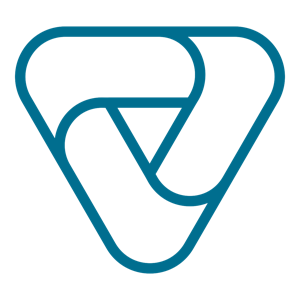 $
$
$
www.thirdsectorcap.org         		 © THIRD SECTOR CAPITAL PARTNERS, INC.
2/21/20
18
Outcomes contracts can include customized payment and process incentives to support program goals
Payment Incentives
Process Incentives
Incentives related to financial terms & payments within contract(s) tied to meeting performance targets
Incentives created as a result of undertaking/participating in the outcomes contracting process
Data
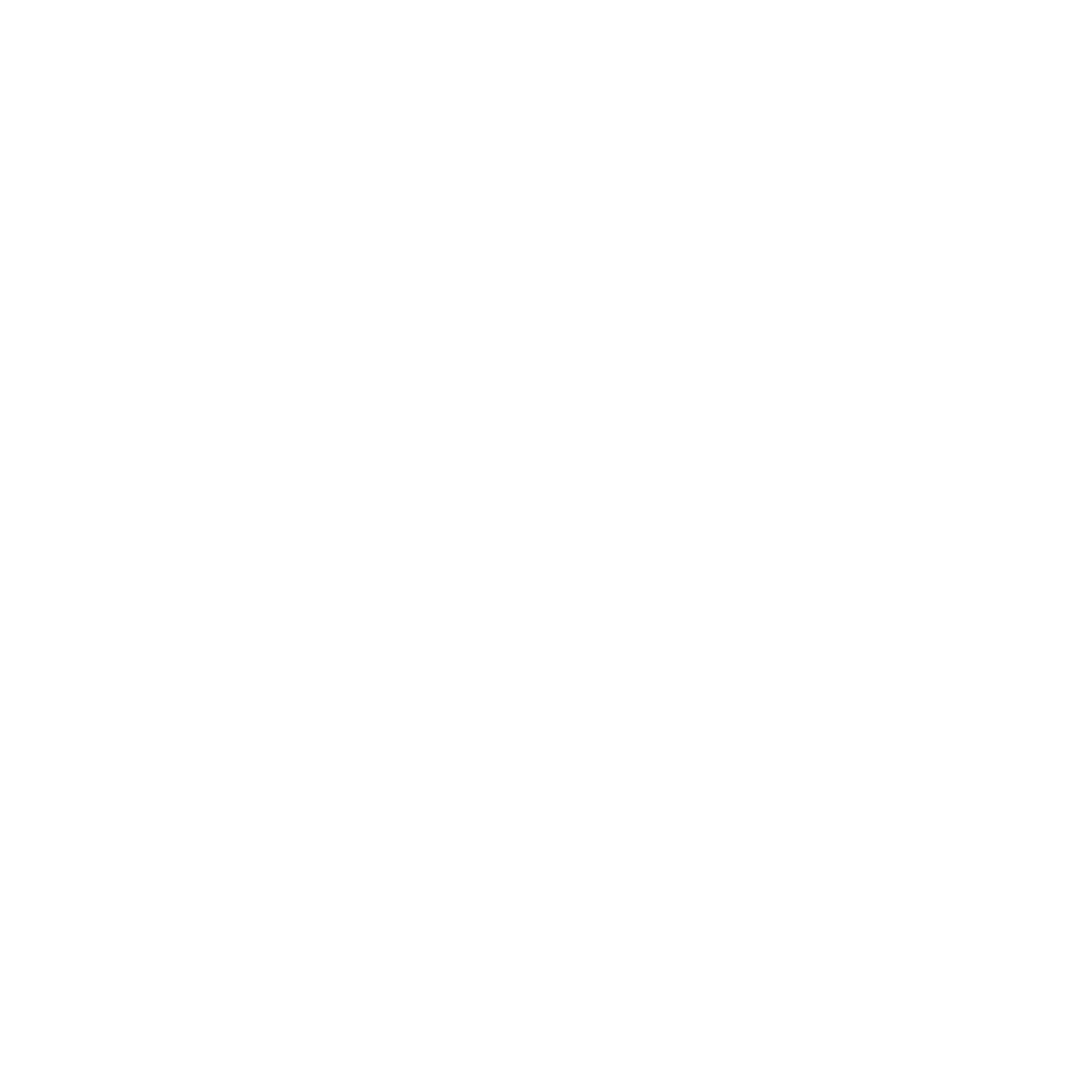 Contingent bonus payments
Dollars
Outcomes data access
Contingent cost coverage
Performance feedback loop
Contract renewal/expansion
Flexible program delivery
Services
Payment terms
Population focus
Contract size / term
Reduced reporting burden
Policy
Preferred vendor list
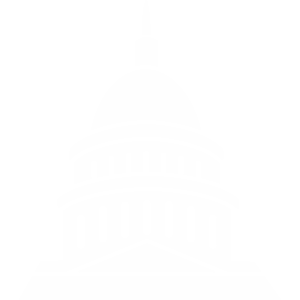 Technical assistance / training
Stakeholder Engagement
Brand recognition
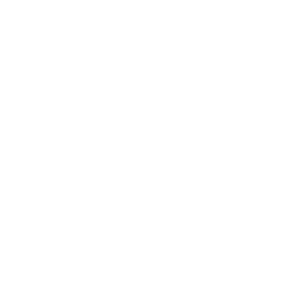 Collaboration
www.thirdsectorcap.org         		 © THIRD SECTOR CAPITAL PARTNERS, INC.
2/21/20
19
Outcomes-oriented projects begin by engaging stakeholders around key goals for a specific population
Outcomes-Oriented Project Hypothesis Components
Stakeholder Engagement
All components are developed in close collaboration with a community of agencies, funders, providers, and service recipients
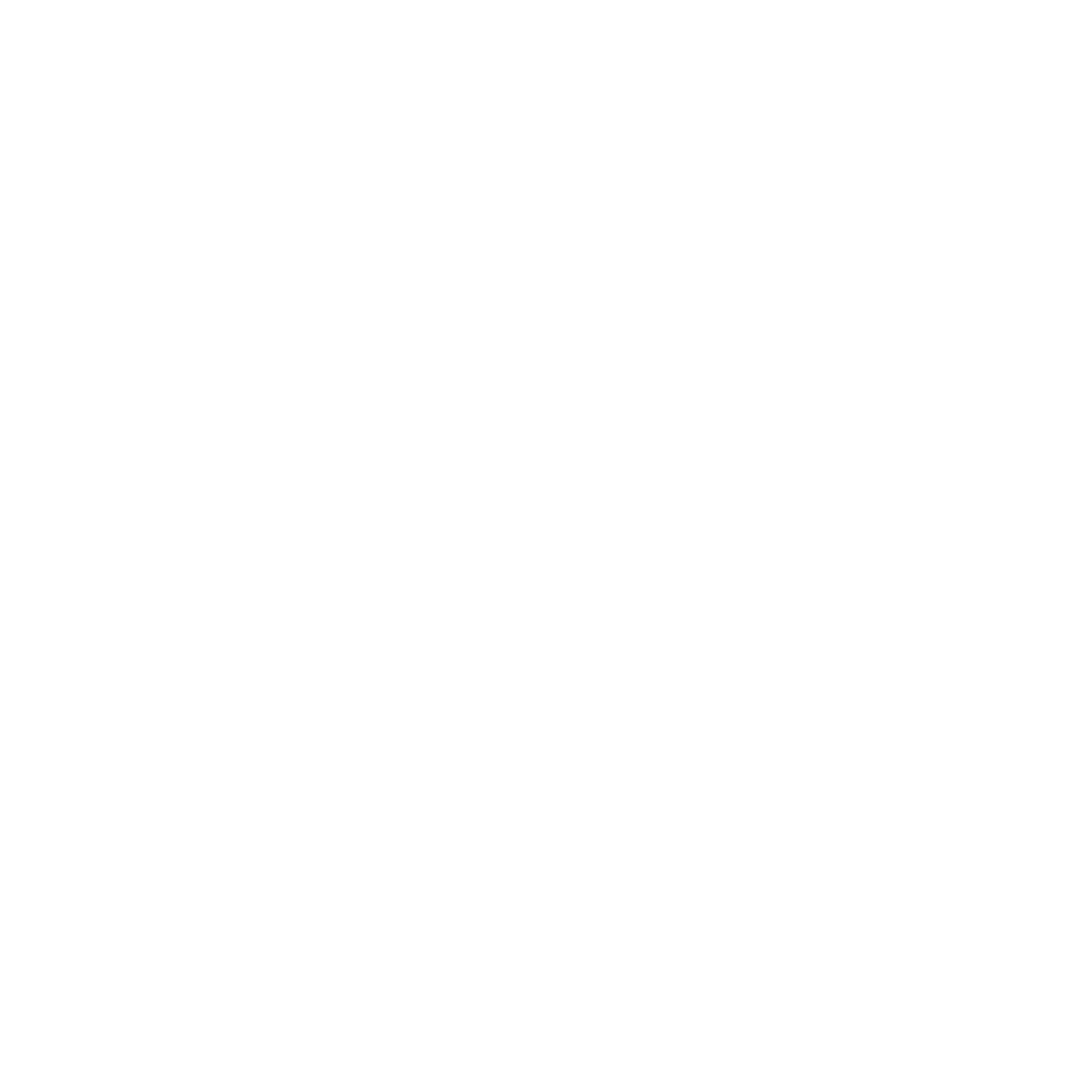 Goals
The funder and provider identify goals they collectively want to achieve for a defined population
Metrics
Both the funder and the provider will measure progress against quantifiable metrics
Data sharing & evaluation
The funder and provider collect and share data on those metrics during the contract period (and afterwards) to ensure accountability
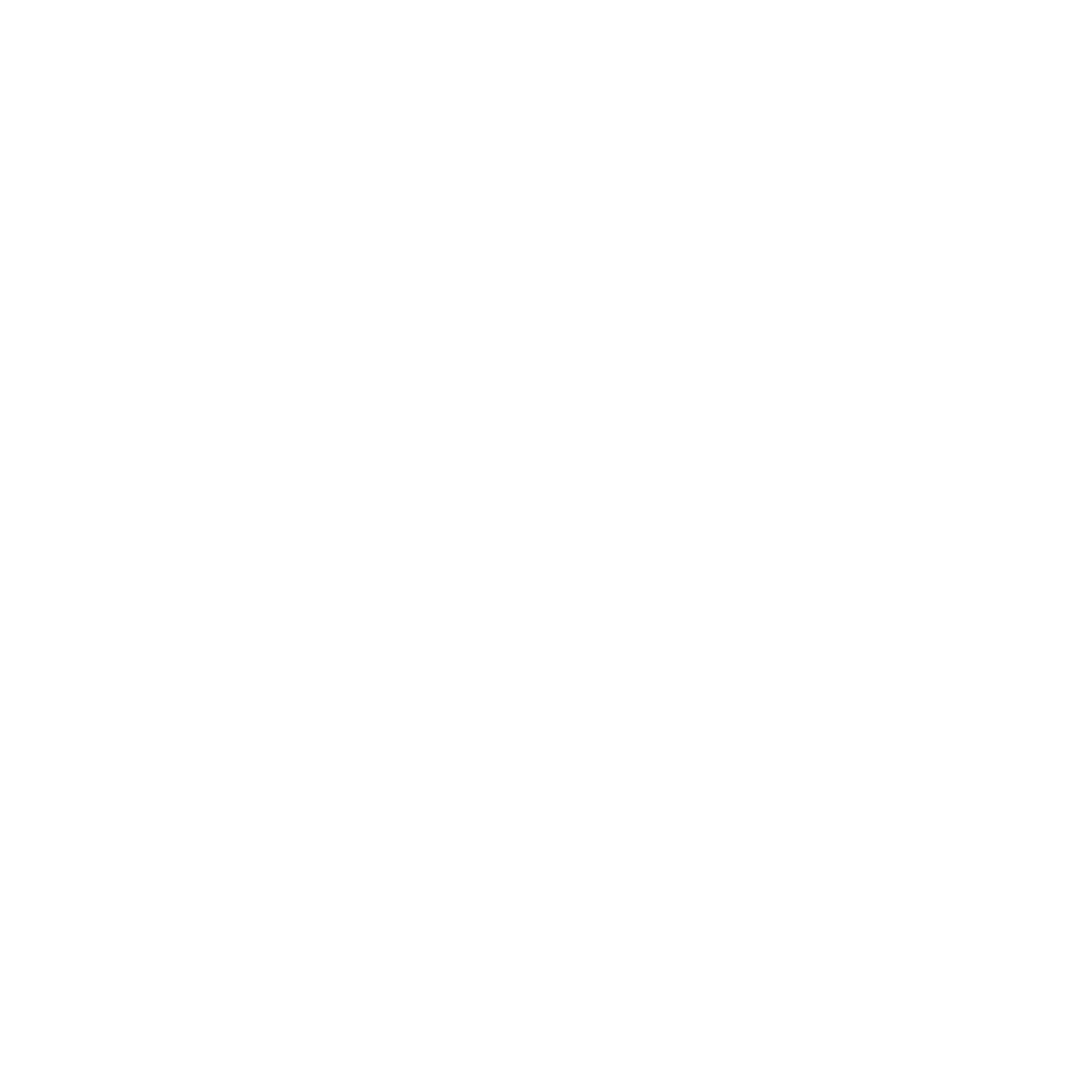 Continuous improvement process
The funder will give providers flexibility to access and learn from data, innovate, and continually improve outcomes
Incentive structures
The funder will reward providers that meet or exceed outcomes goals & measurably improve lives through both financial & non-financial incentives
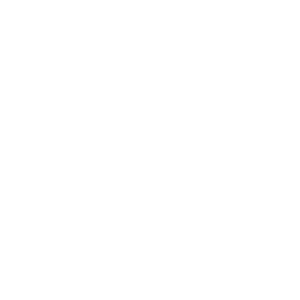 www.thirdsectorcap.org         		 © THIRD SECTOR CAPITAL PARTNERS, INC.
2/21/20
20
Workforce partners can take initial steps to identify opportunities to embed an outcomes-oriented approach to accelerate existing goals and priorities
Questions to Consider
1
Adopt Continuous Improvement Strategies
What existing data could be shared and discussed with providers in real-time in pursuit of ongoing learning and improvement?
2
Engage Multi-Level and Multi-Agency Stakeholders
What agency or state-wide goals could be advanced with this approach?
How do providers and participants define success for the program?
Are there subpopulations not being served or facing challenges achieving outcomes?
Are there particular targets we are not meeting?
3
4
Understand Where to Target Efforts
Review Funding Streams
Are there program areas that are not meeting desired outcomes or are ripe for a re-bid?
Are there any upcoming procurements?
www.thirdsectorcap.org         		 © THIRD SECTOR CAPITAL PARTNERS, INC.
2/21/20
21
Third Sector has helped agencies develop and implement outcomes-based contracts to drive resources to effective programs that move the needle
Third Sector Supports
1
We analyze the track records, outcomes metrics, and costs of interventions for the service population in the community.
Intervention 
Assessment
2
We examine disaggregated baseline data to identify underserved populations and document how participants are referred into programs in order to improve coordination and outreach.
Population & Referral Pathways
3
We identify administrative data sources to measure outcomes without increasing provider reporting burden, and we use cost-modeling to facilitate outcomes pricing.
Outcomes Prioritization & Pricing
4
We facilitate collaborative drafting of RFPs and contract amendments that communicate expectations for outcomes achievement and continuous improvement processes.
RFP & Contract
Transformation
5
We develop detailed plans for measuring and tracking outcomes, validating data, and collaborating with providers in an ongoing way, and we provide implementation coaching to system partners.
Contract Management
www.thirdsectorcap.org         		 © THIRD SECTOR CAPITAL PARTNERS, INC.
2/21/20
22
Do you have any questions on implementing outcomes-oriented approaches?
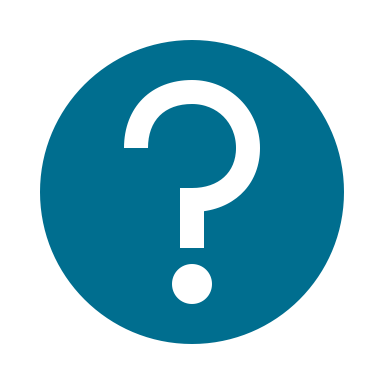 www.thirdsectorcap.org         		 © THIRD SECTOR CAPITAL PARTNERS, INC.
2/21/20
23
Disclosure
This presentation contains confidential, proprietary, copyright and/or trade secret information of Third Sector Capital Partners that may not be reproduced, disclosed to anyone, or used for the benefit of anyone other than Third Sector Capital Partners unless expressly authorized in writing by an executive officer of Third Sector Capital Partners.
Third Sector Capital Partners, Inc.info@thirdsectorcap.org | www.thirdsectorcap.org
www.thirdsectorcap.org         		 © THIRD SECTOR CAPITAL PARTNERS, INC.
2/21/20
24